+

23 add 5 equals __28____

23 plus 8 equals ___31___

The sum of 23 and 9 is __32___







- 

97 subtract 9 is __88____

97 take away 6 equals __91___

97 minus 12 equals __85____
X

12 times 2 is __24__

12 multiplied by 5 equals ___60__

12 lots of 5 is ___60____









6 divided by 2 equals __3__

35 shared by 5 is __7_____

Half of 24 is ___12___
Early Bird
Thursday 4th March 2021
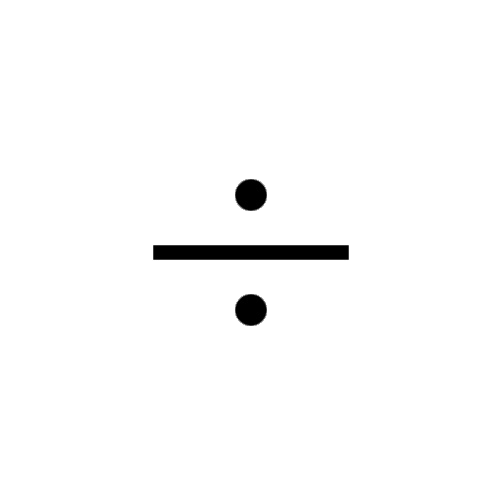